World war 2
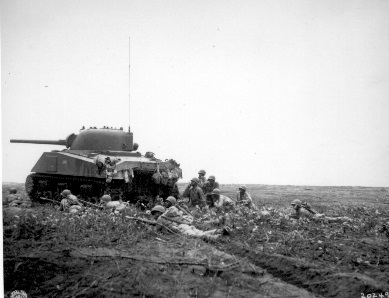 By Fin and Josh
Spitfires
Spitfires were used in ww2 to wreck the Germans.
They were fighter planes 
They were made out of aluminium 
They were one of the smallest planes in wwII
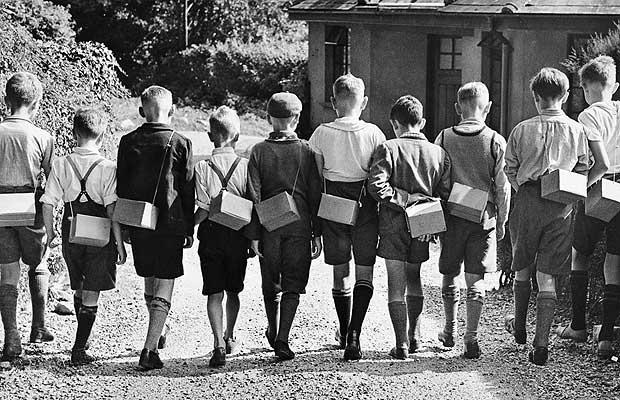 EVACUEES
Evacuees  are children that since of the war have to be sent away so they didn’t get bombed
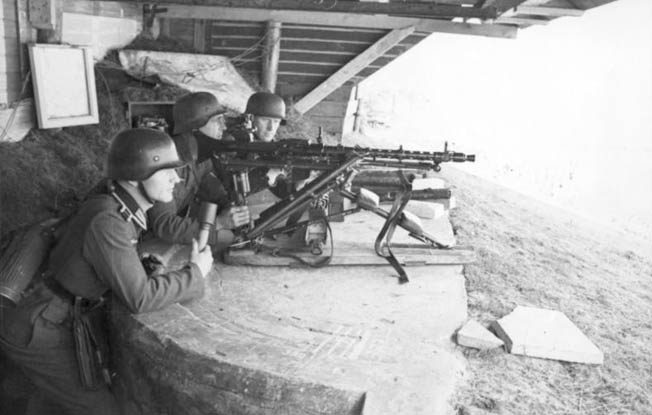 The "D" stands for Day. D-Day and H-Hour stand for the secret day/time an operation  is scheduled to begin.
Code names for the five beaches where the Allies landed: Utah, Omaha, Gold, Juno, and Sword. The date June 5, 1944, was originally chosen for the invasion, but bad weather forced the Allies to postpone a day.
ADOLF HITLER
He was the German army leader and hated Jews. He took part in the Nazi party. He was a brutal man who made Jews wear a jewish star on there shirts. If found with a star on them they would be taken to a concentration camp and then finally get killed.